Relative Stability of Diamond vs. Graphite
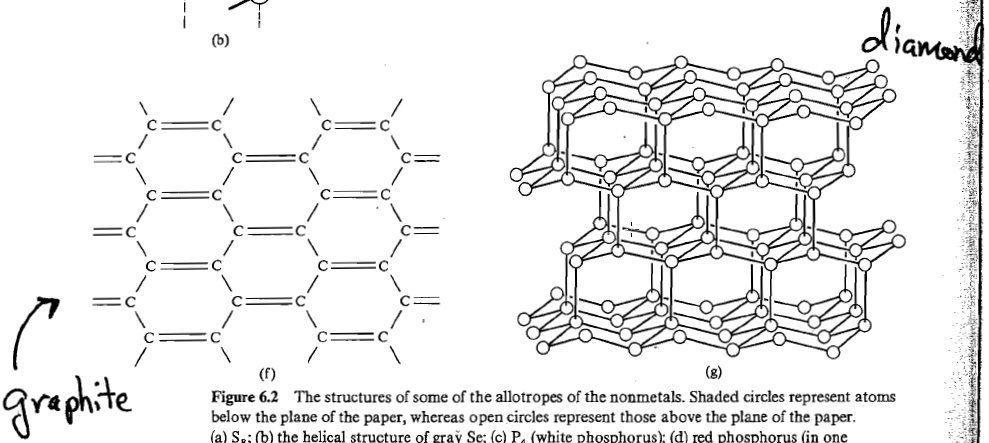 Relative Stability of Fullerene vs. Graphite
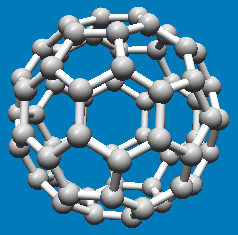 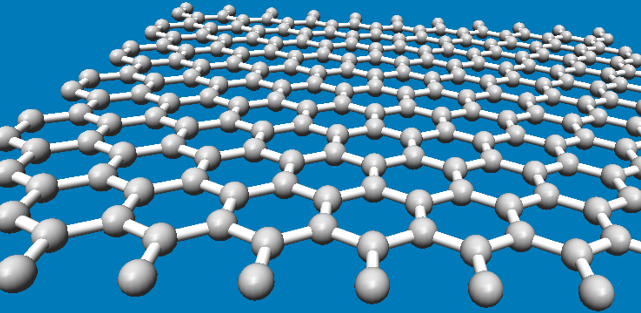 Fullerenes and other nano-carbon structuresNanotube Modeler
Industrial Production of Diamonds
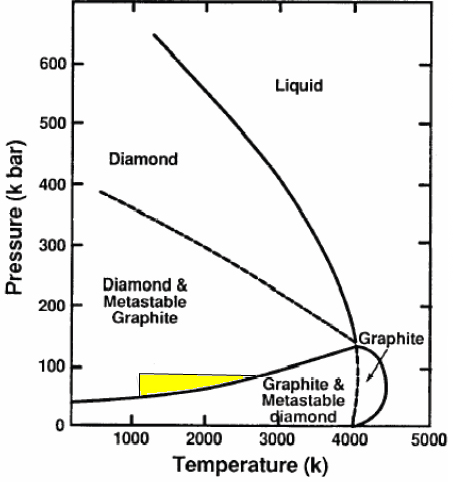 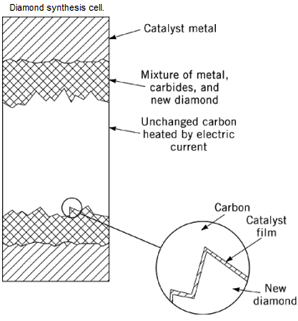 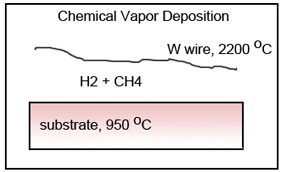 H2(g)   2 H(g)
H(g) + CH4(g)  CH3(g) + H2(g)
CH3 + C(diamond-H, surface)  Diamond-CH3 + H
CVD: Why is diamond formed, and not graphite?